SCOPE OF MARKETING
RESEARCH & DEVELOPMENT
ADVERTISING
SALES PROMOTION
PRICING
PACKAGING
BRANDING
CRM
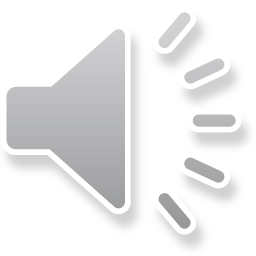 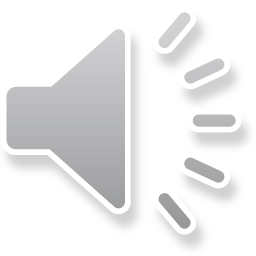 CHECK THE SUCCESS STORY OF P.C. MUSTHAFA IN YOUTUBE OR INSTAGRAM.